Figure 2. Turnover of axonal boutons in vivo during adult OD plasticity. (A) A field of axons over a 12-day imaging ...
Cereb Cortex, Volume 26, Issue 5, May 2016, Pages 1975–1985, https://doi.org/10.1093/cercor/bhv014
The content of this slide may be subject to copyright: please see the slide notes for details.
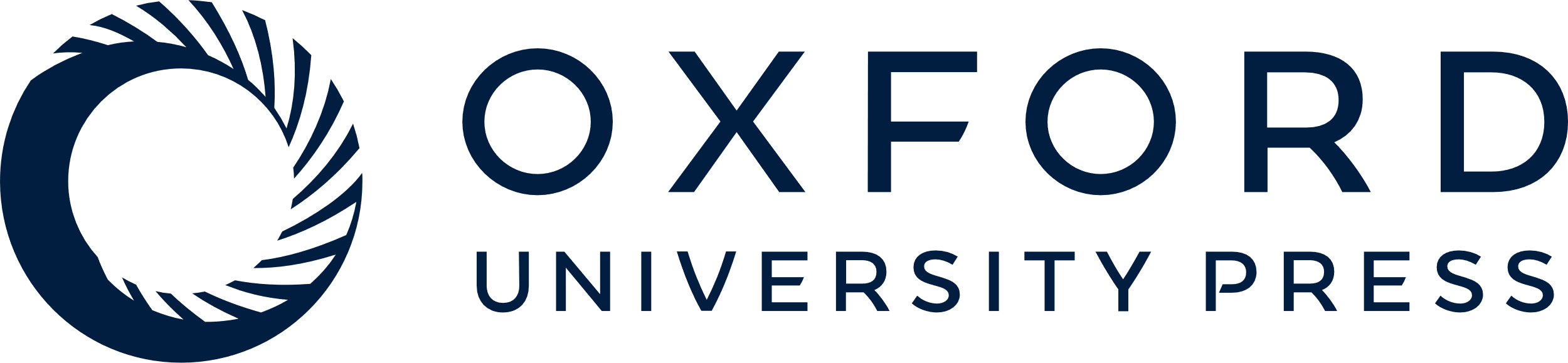 [Speaker Notes: Figure 2. Turnover of axonal boutons in vivo during adult OD plasticity. (A) A field of axons over a 12-day imaging time course. Left, a lower magnification view is presented. Right, segments of axons repeatedly imaged at 4-day intervals. Filled triangles indicate boutons gained and open triangles indicate boutons lost. (B) The percentage of boutons gained for each genotype during 2 baseline imaging sessions (Days 4 and 8) were indistinguishable (WT 4 mice, 1278 boutons; ngr1−/− 6 mice, 1253 boutons) (gained Pre-MD, WT 6.4 ± 1.1%, n = 4, ngr1−/− 7.7 ± 1.1%, n = 6, P > 0.9). The rate of bouton gain was similar before (Days 4 and 8) during MD (Days 12 and 16) (WT, pre-MD, 6.4 ± 1.1%, 4-day MD, 5.4 ± 0.6%, P > 0.9; ngr1−/−, pre-MD, 7.7 ± 1.1%, 4-day MD, 7.6 ± 1.7%, P > 0.9) (C) The percentage of boutons lost for each genotype during were similar both during 2 baseline imaging sessions (Days 4 and 8) and MD (Days 12 and 16) (WT 4 mice, ngr1−/− 6 mice, lost, WT 7.5 ± 0.9%, n = 4, ngr1−/− 5.5 ± 0.9%, n = 6, P > 0.9; WT, pre-MD, 7.5 ± 0.9%, 4-day MD, 8.8 ± 1.7%, P > 0.9; ngr1−/−, pre-MD, 5.5 ± 0.9%, 4-day MD, 9.1 ± 1.7%, P > 0.25) (D) The percentage of new boutons that were transient and present for only one imaging session was similar between genotypes and conditions (WT vs. ngr1−/−; P > 0.13, pre-MD vs. post-MD, P > 0.30). Overall, there were no significant differences between the rates of bouton gain or loss across genotype or condition. Statistical comparisons within and between genotypes and conditions were performed with the Kruskal–Wallis test and Dunn's correction for multiple comparisons.


Unless provided in the caption above, the following copyright applies to the content of this slide: © The Author 2015. Published by Oxford University Press. All rights reserved. For Permissions, please e-mail: journals.permissions@oup.com]